点燃私域
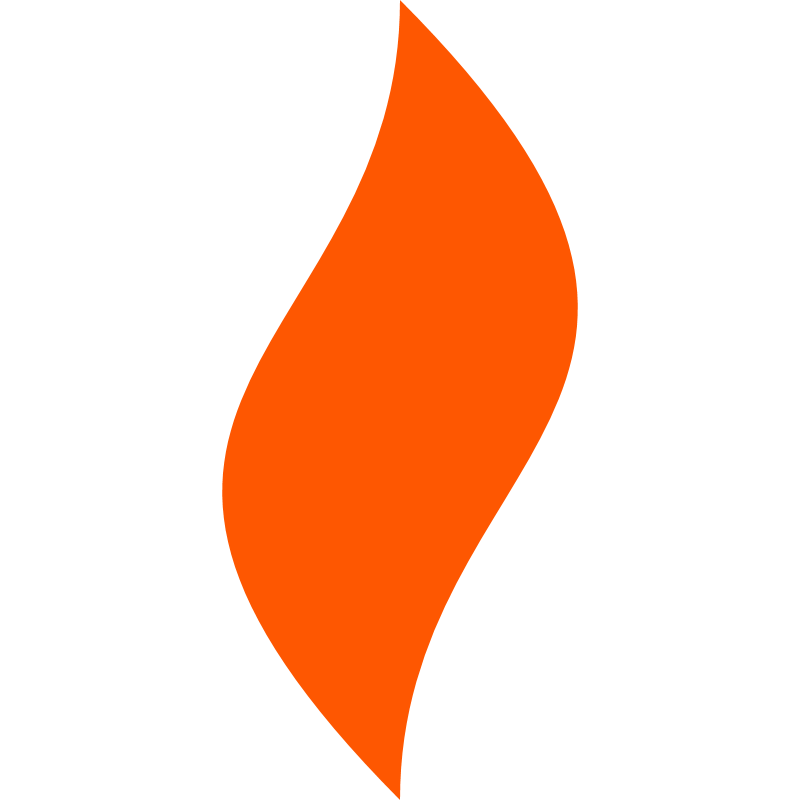 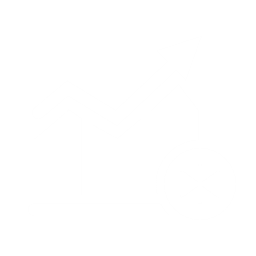 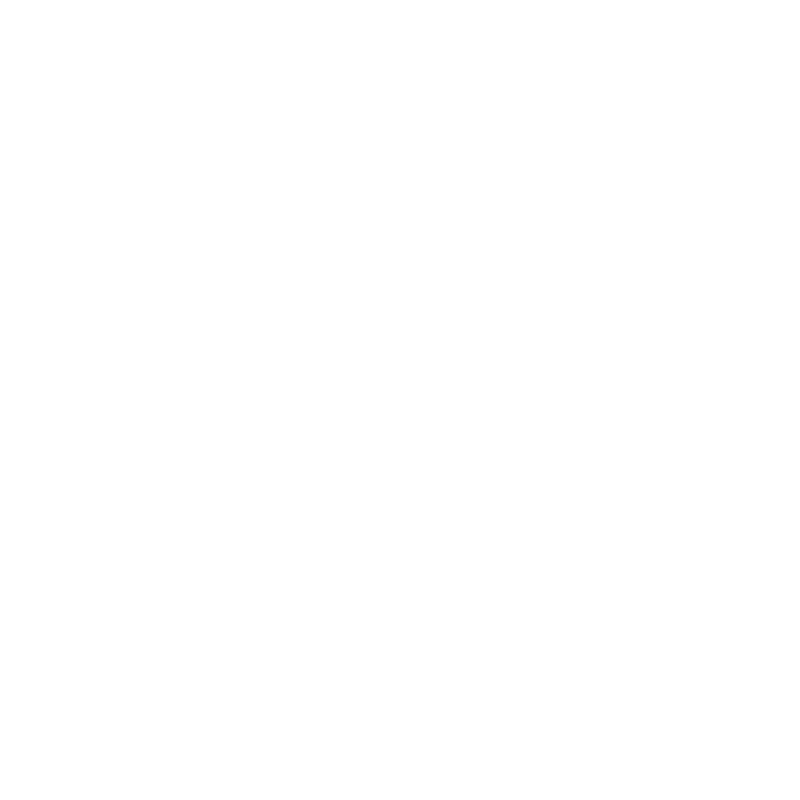 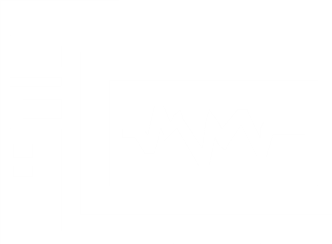 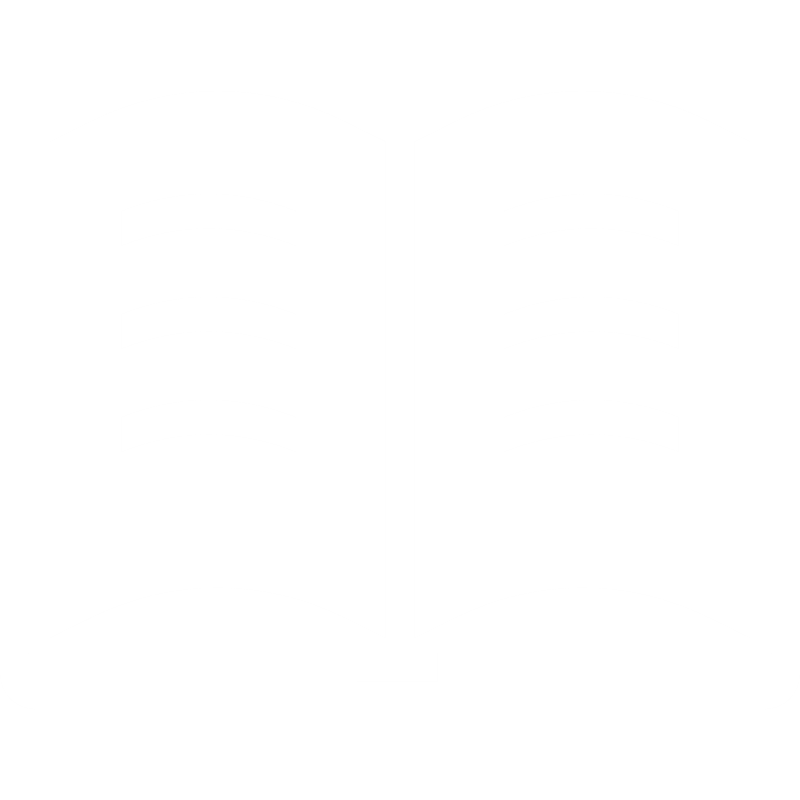 团队
运营
成绩
案例
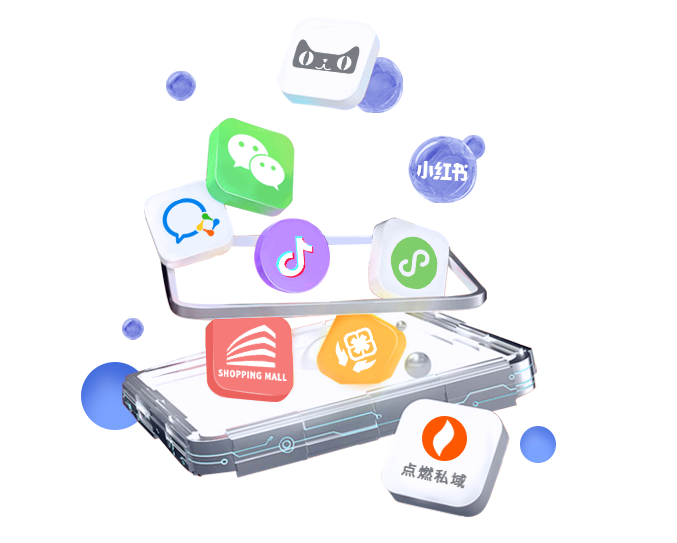 钱大妈私域案例
运营四部 开阳
点燃私域
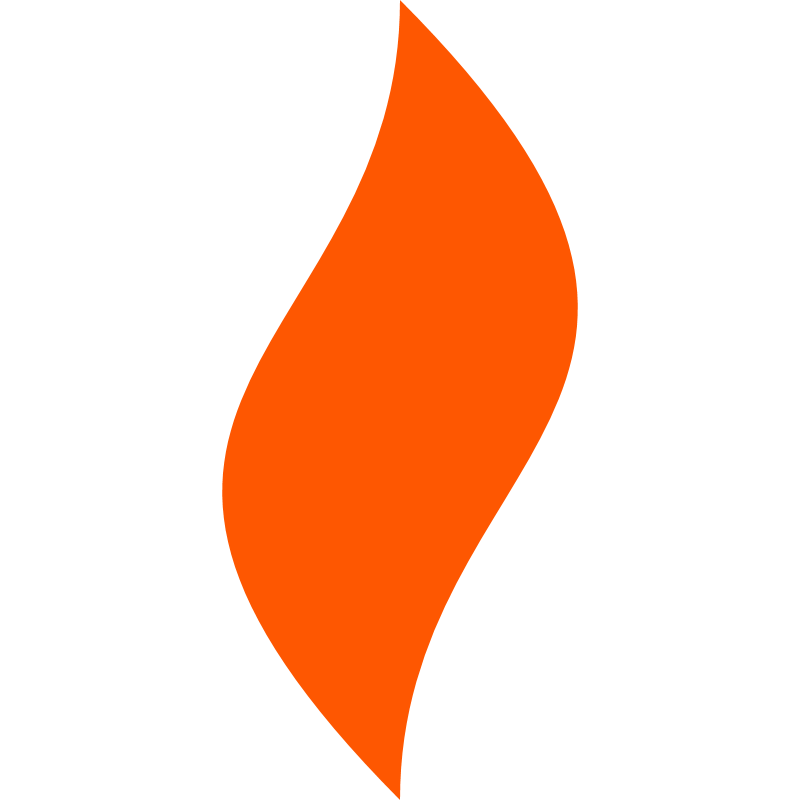 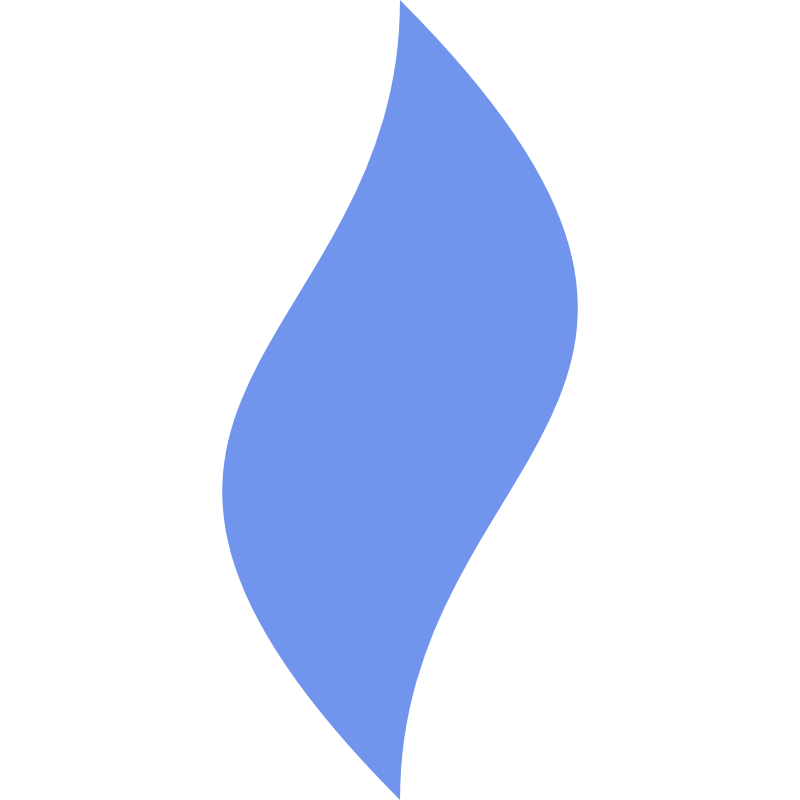 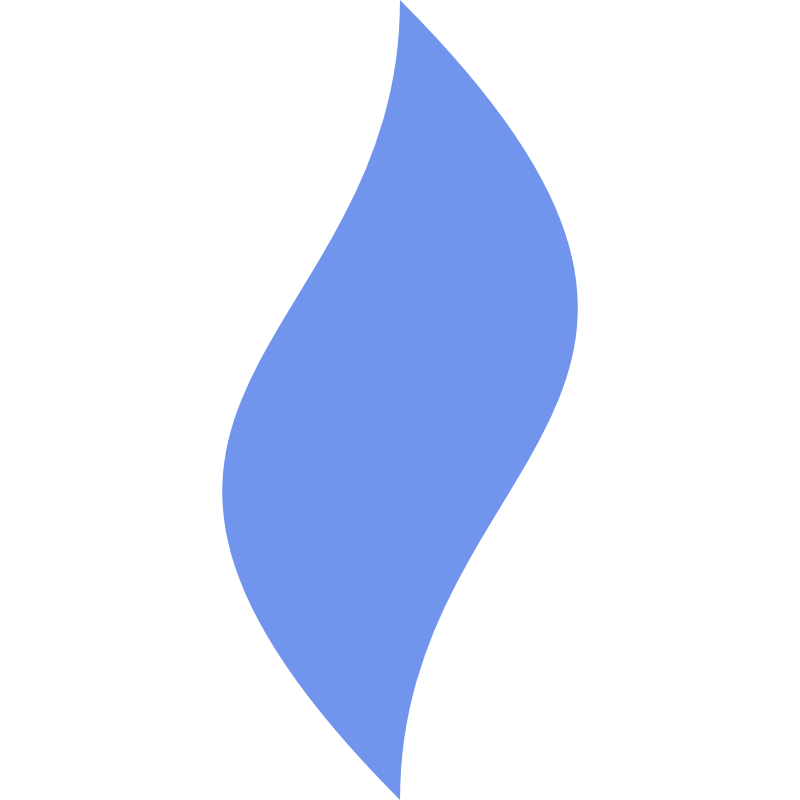 CONTENTS
品牌背景
门店触点
运营分析
点燃私域
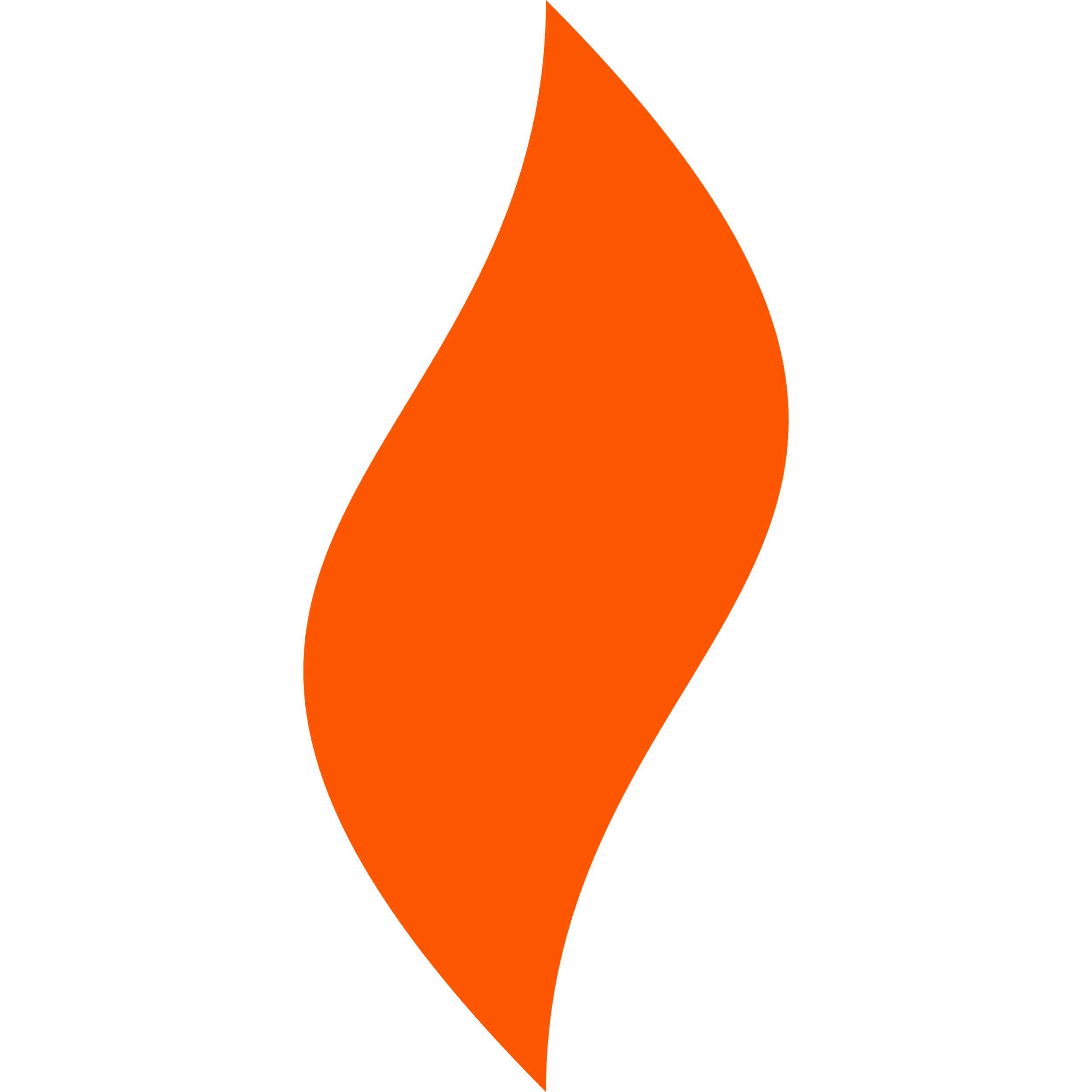 “不卖隔夜肉”
“分时折扣”
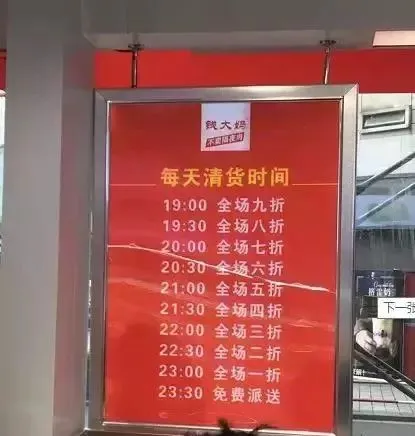 “不卖隔夜肉”
“分时折扣”
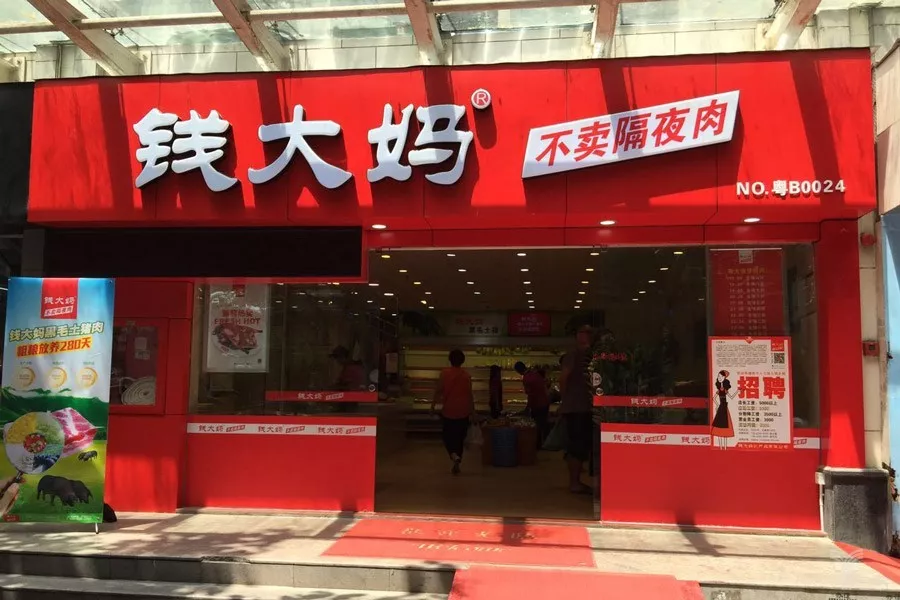 点燃私域
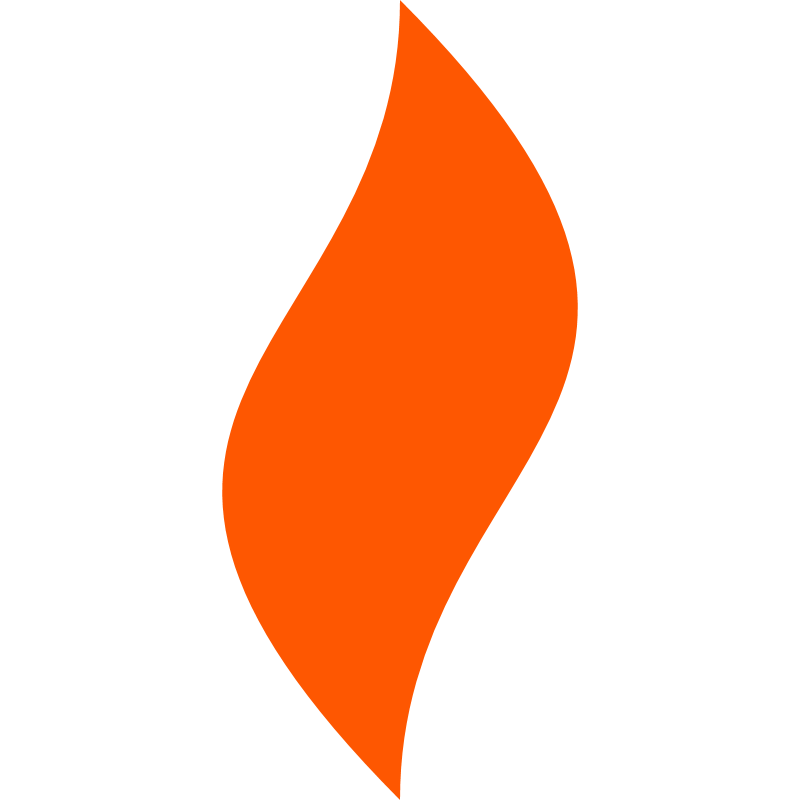 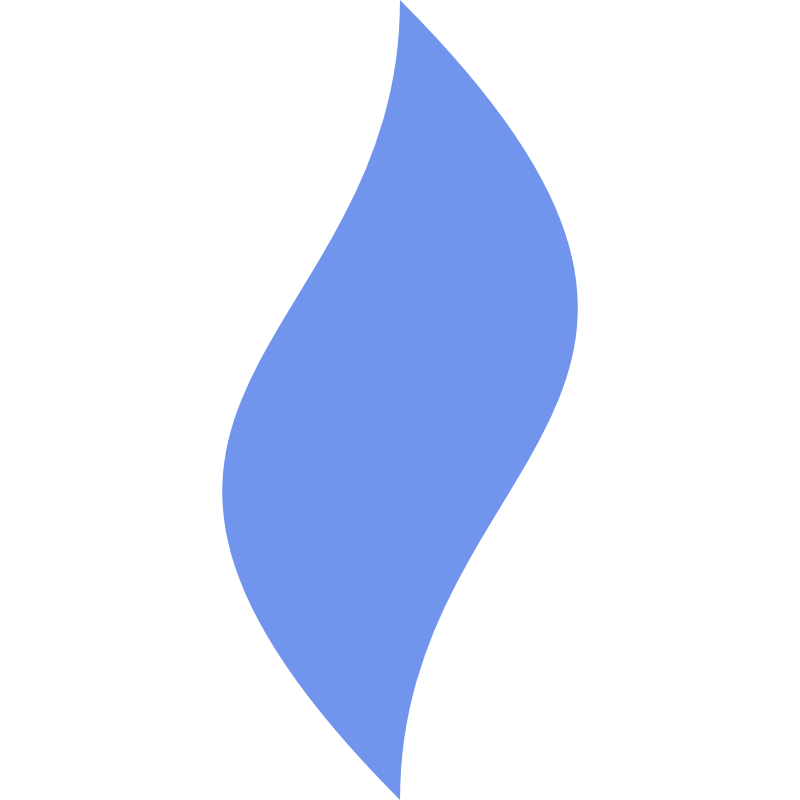 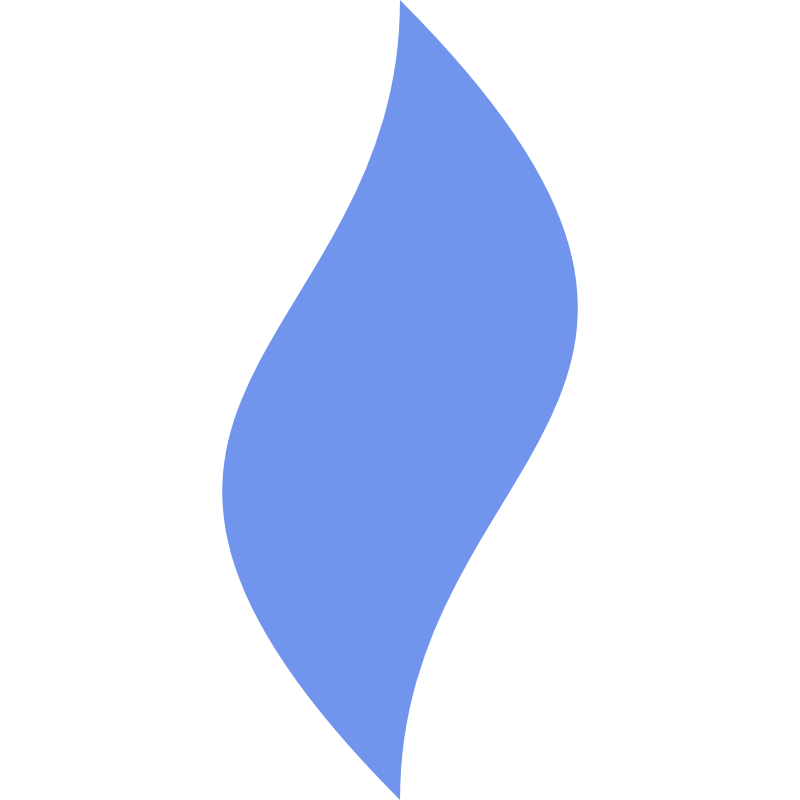 CONTENTS
品牌背景
门店触点
运营分析
点燃私域
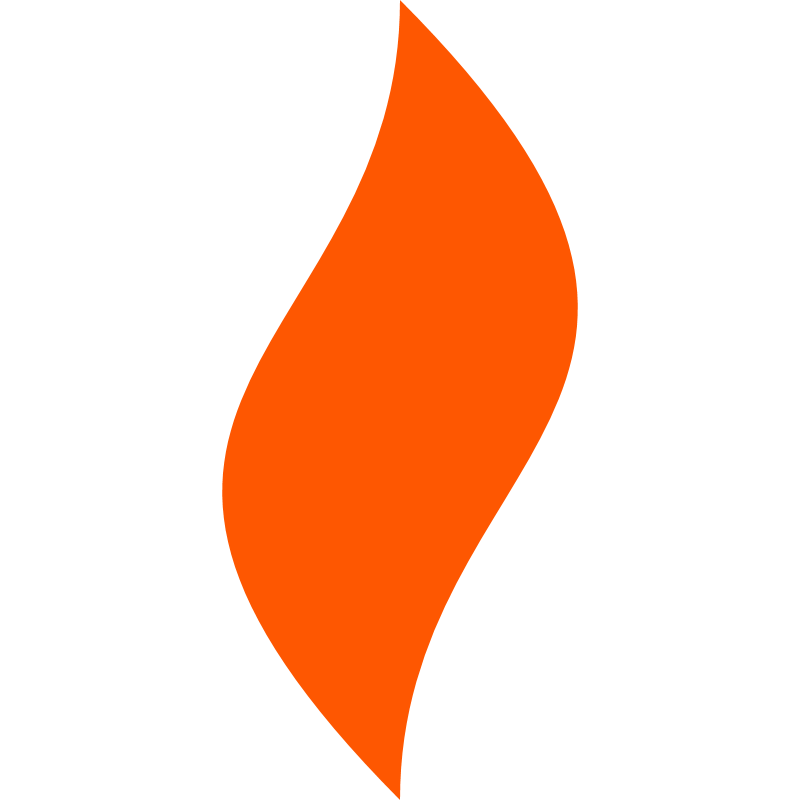 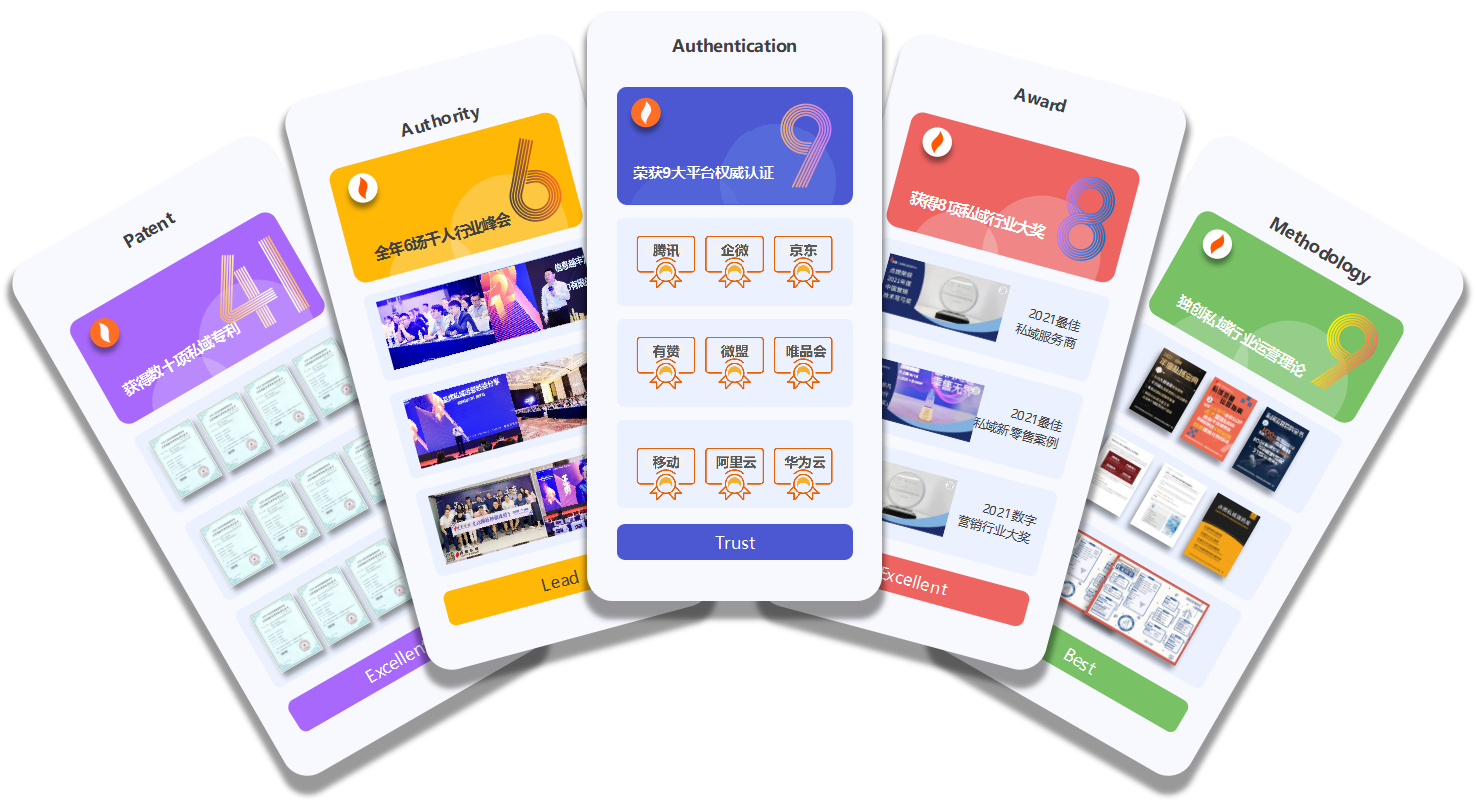 中国私域行业领军企业
钱大妈门店触点
加粉
进群
下单
裂变/传播
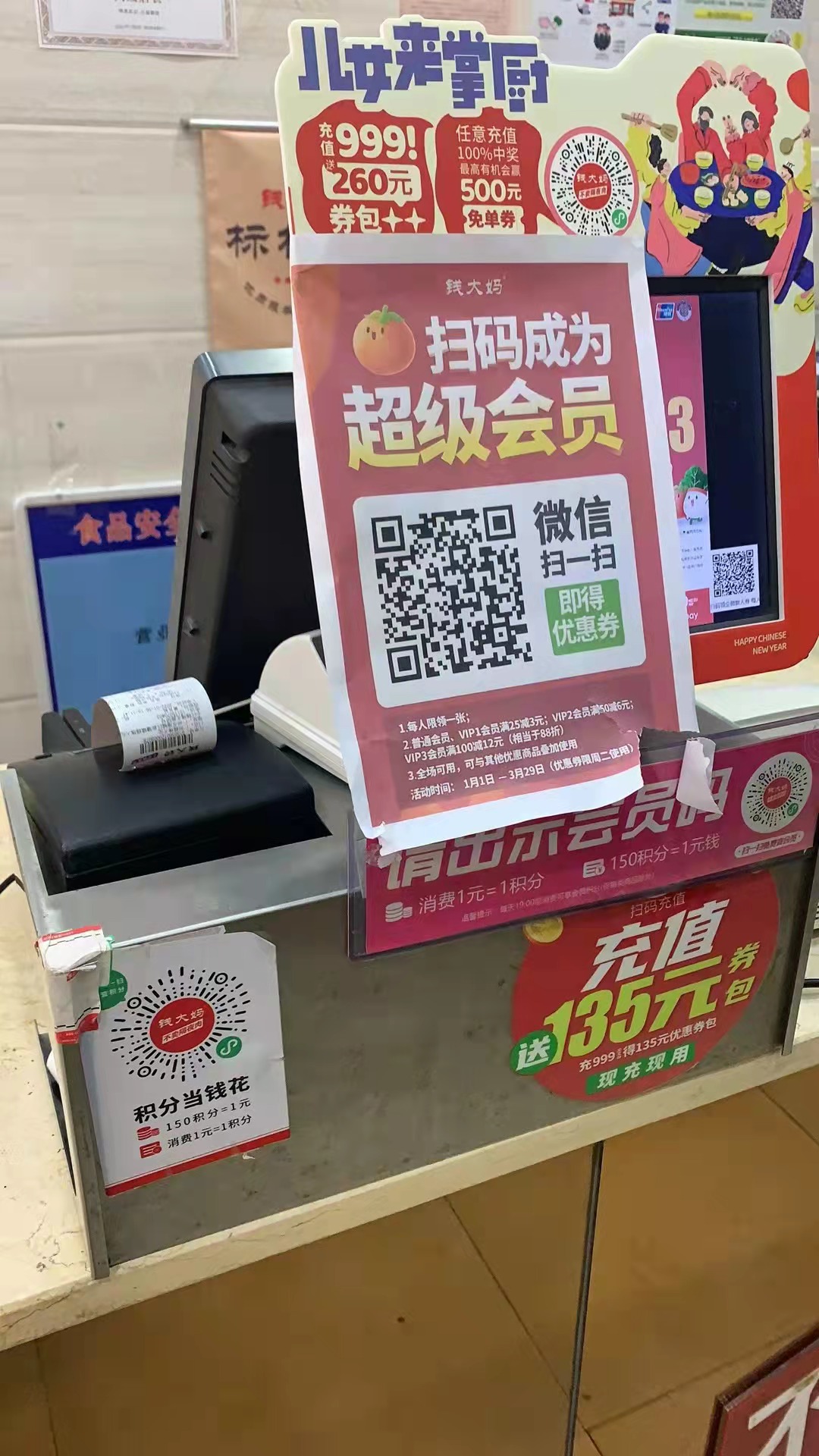 点燃私域
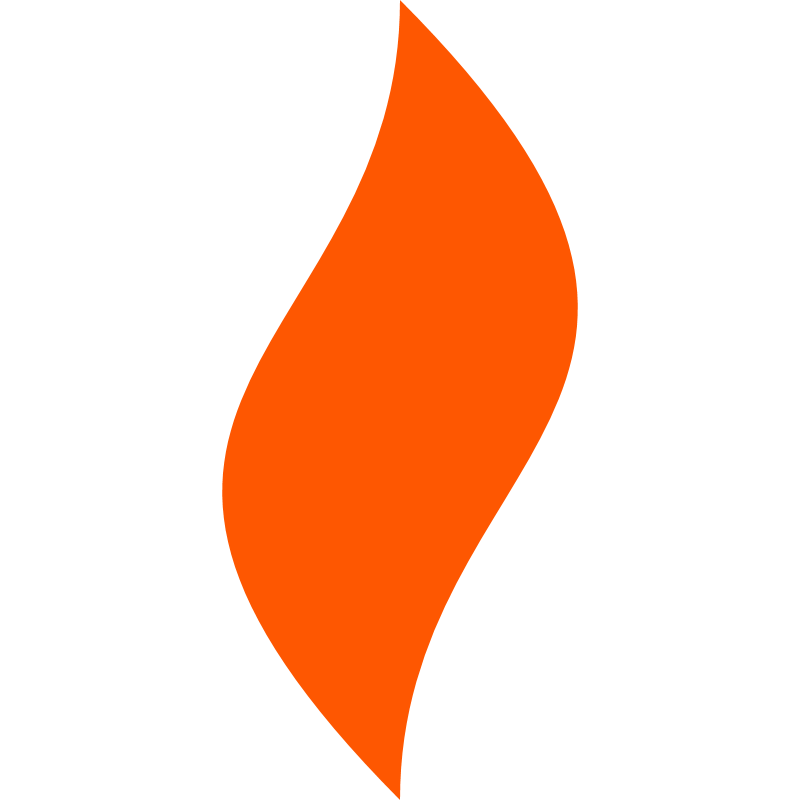 门店触点—加粉
开业横幅展架
加门店微信，自动拉进群，送面条或其他产品

店内海报1
扫码成为超级会员
LBS服务，自动推送附近的门店企微二维码
加企微自动欢迎语推小程序领券

痛点分析：实际上还有很多进店用户未加粉
解决方式：部分特价菜需要加粉领券下单时才是该秒杀价
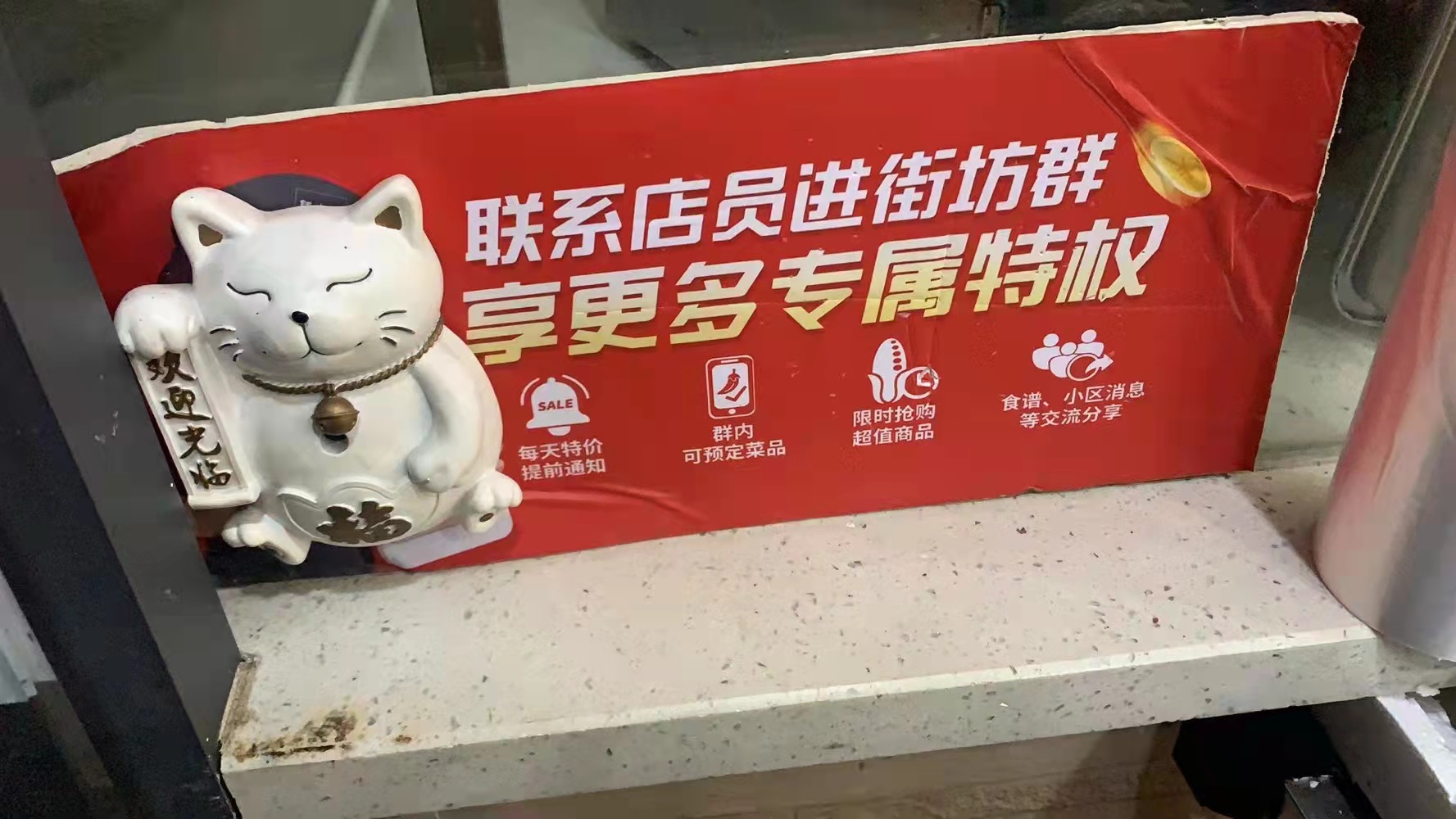 点燃私域
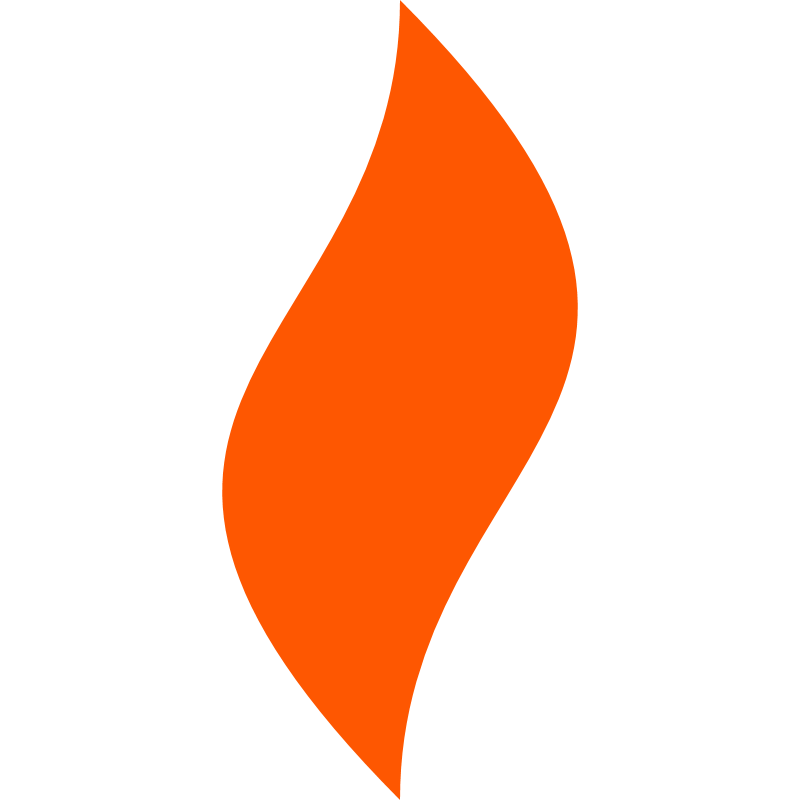 门店路径——进群
门店触点—进群
店内海报2
联系店员进街坊群预定菜品、抢特价菜
加的是门店个微群

痛点分析：实际上还有很多进店用户未进群
解决方式：部分特价菜需要进群领券下单时才是该秒杀价
点燃私域
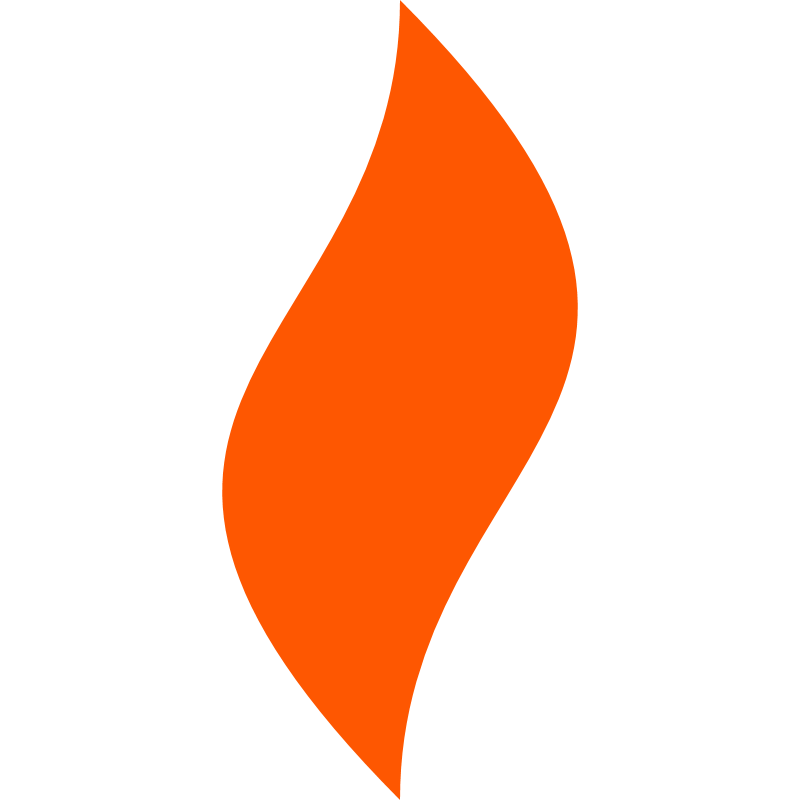 门店路径——下单/复购
店内海报3
扫码进小程序下单，提前下单明天拿菜

小程序
小程序有满减，秒杀，培养用户平时小程序下单到店自提的习惯
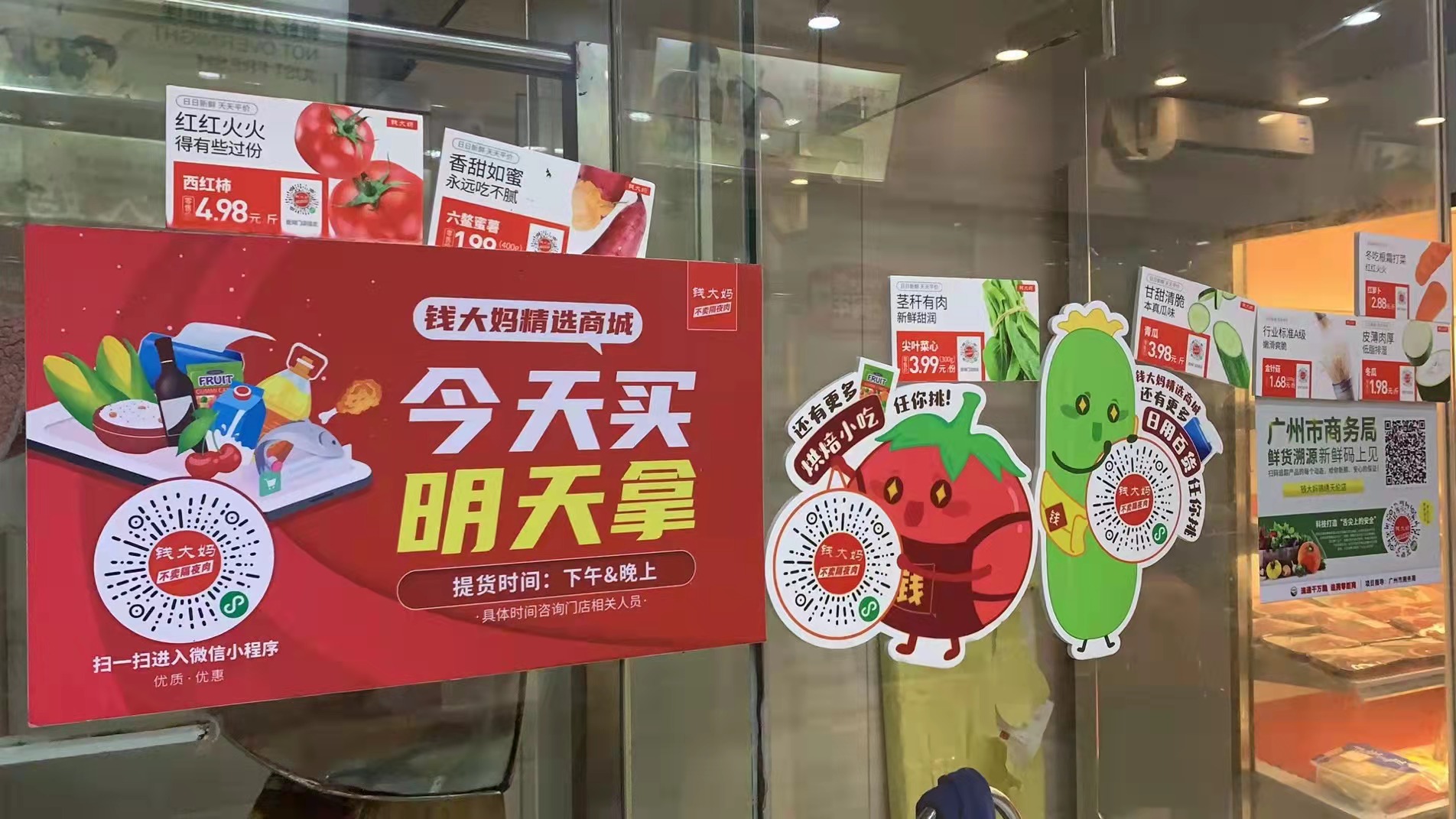 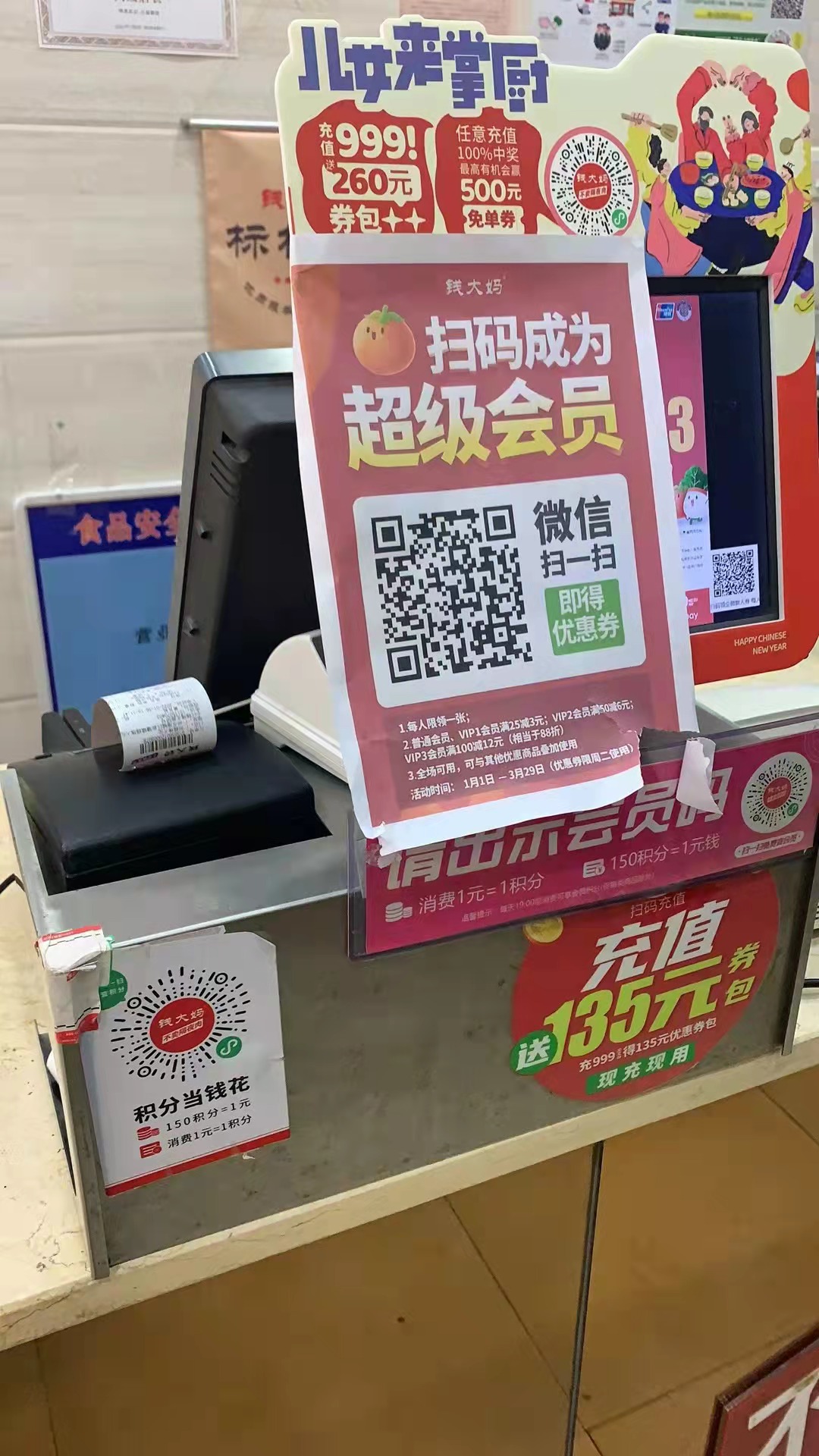 点燃私域
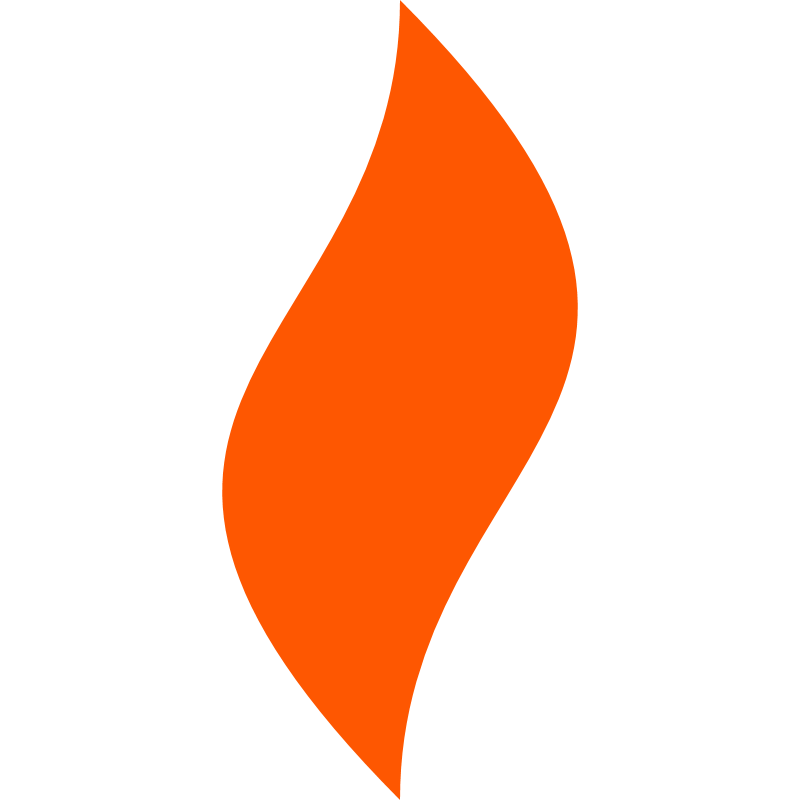 门店路径——下单/复购
店内海报4
锁客：充值999元送135元券包

优化点：
扫码支付时识别用户是否加粉，是否进群，没有的话提醒店员做引导
小程序下单时识别用户是否加粉，是否进群，没有的话弹出加粉引导
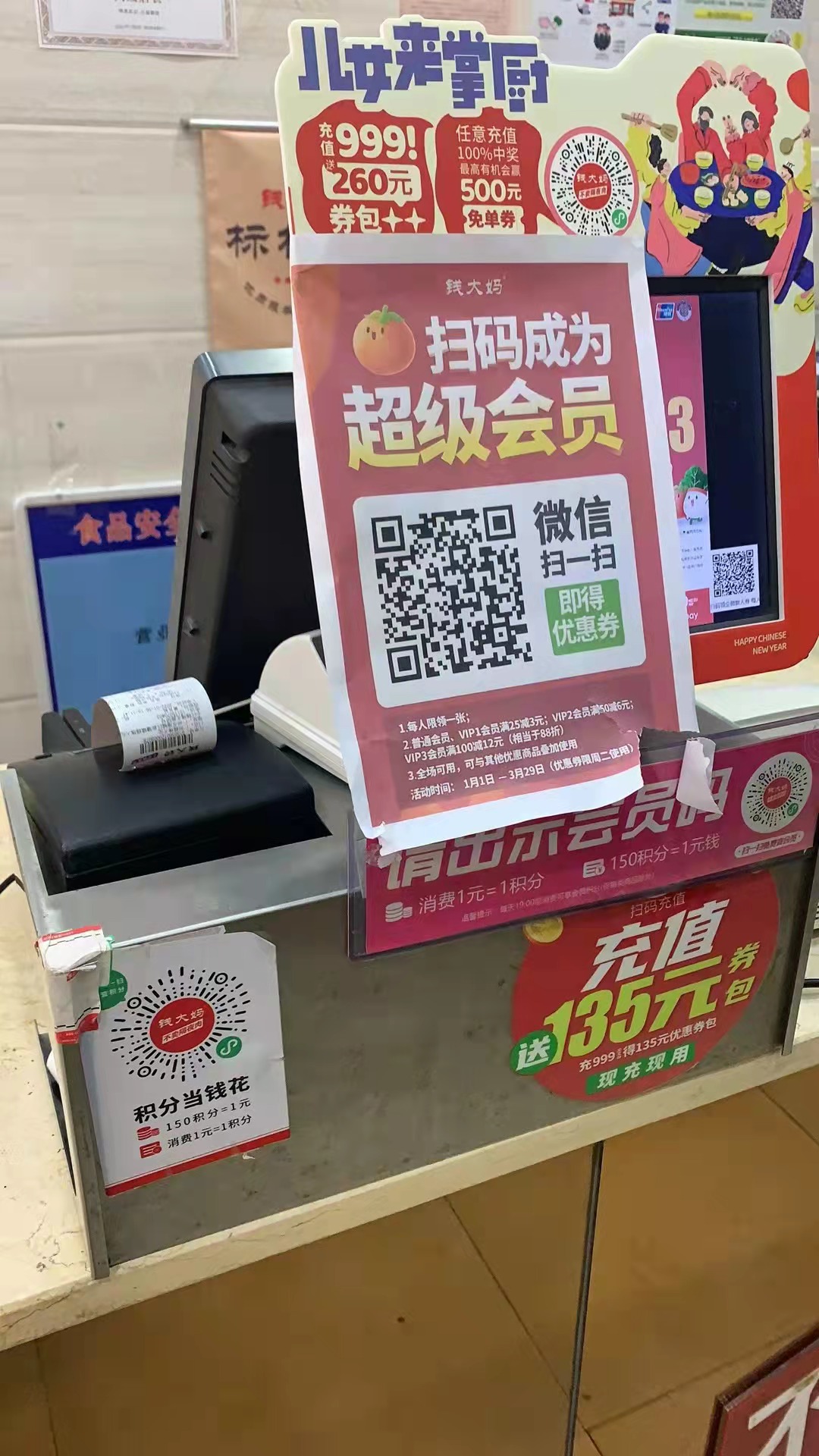 点燃私域
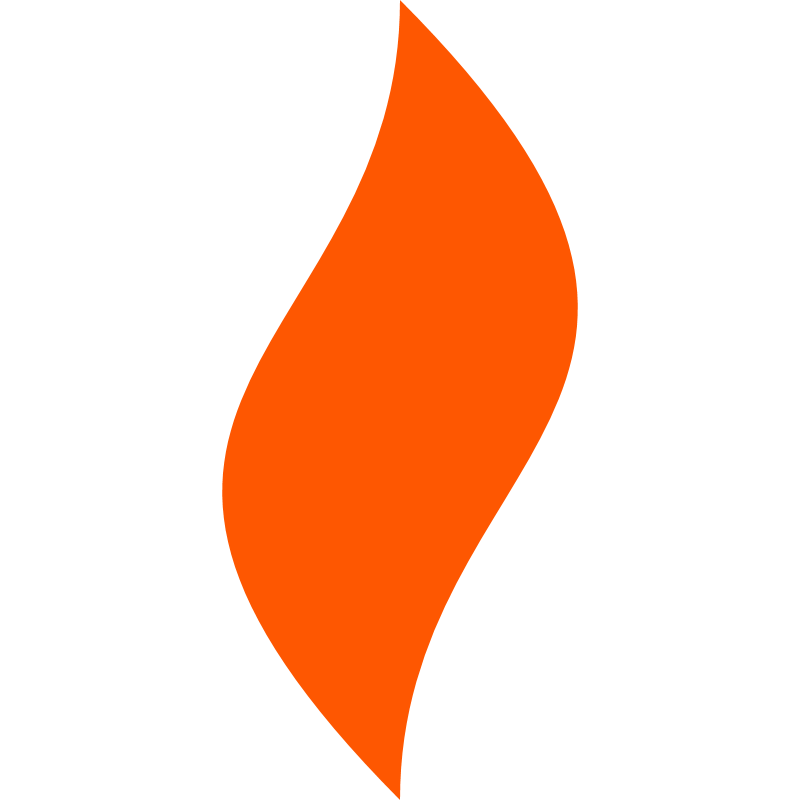 门店路径——下单/复购
街坊群
特价菜群内提前通知
群内预定菜品
限时抢购活动
群内分享食谱推当日菜品
点燃私域
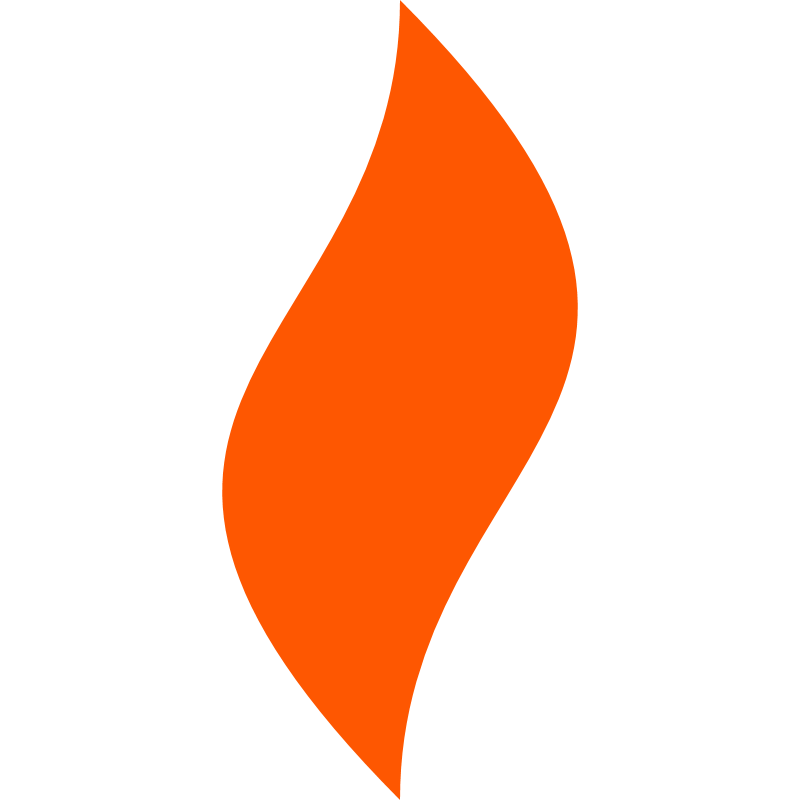 门店路径—裂变/传播
街坊群
朋友圈转发开业活动发红包
首次到店发朋友圈领5元券
老带新到店，新客户获5元优惠券，老客户获5元红包
购物满100元，抽奖一次，中奖要发朋友圈

痛点分析：店铺在裂变的操作上执行力参差不齐
解决方式：部分执行力差的门店可以交由总部代运营
点燃私域
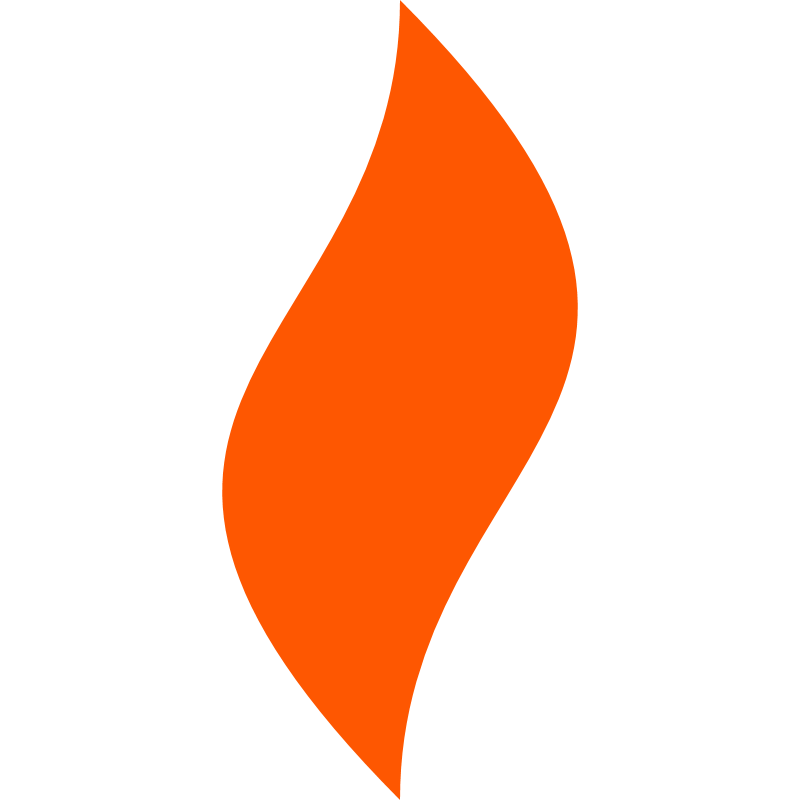 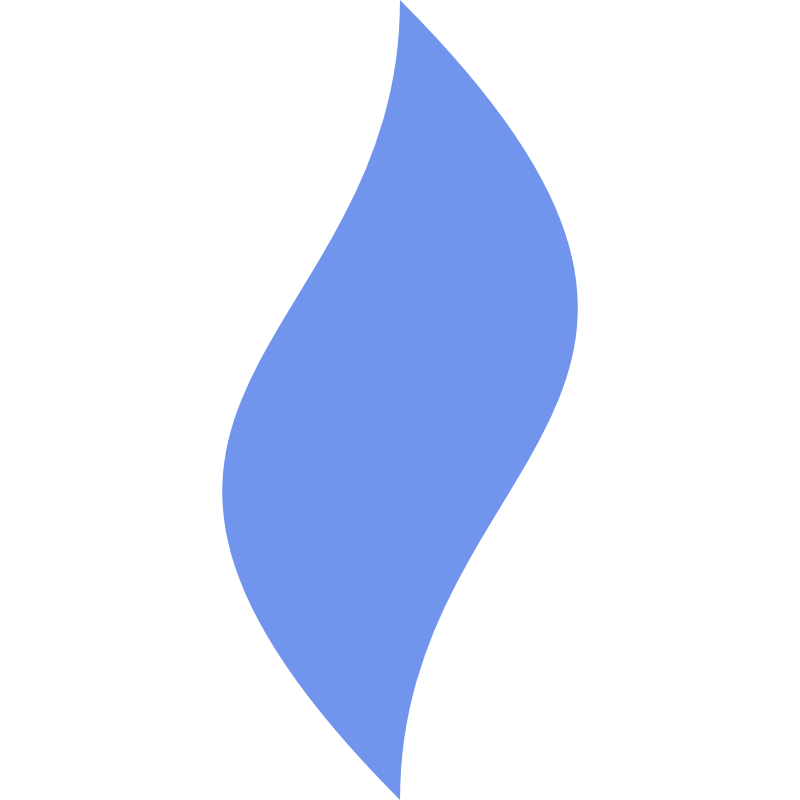 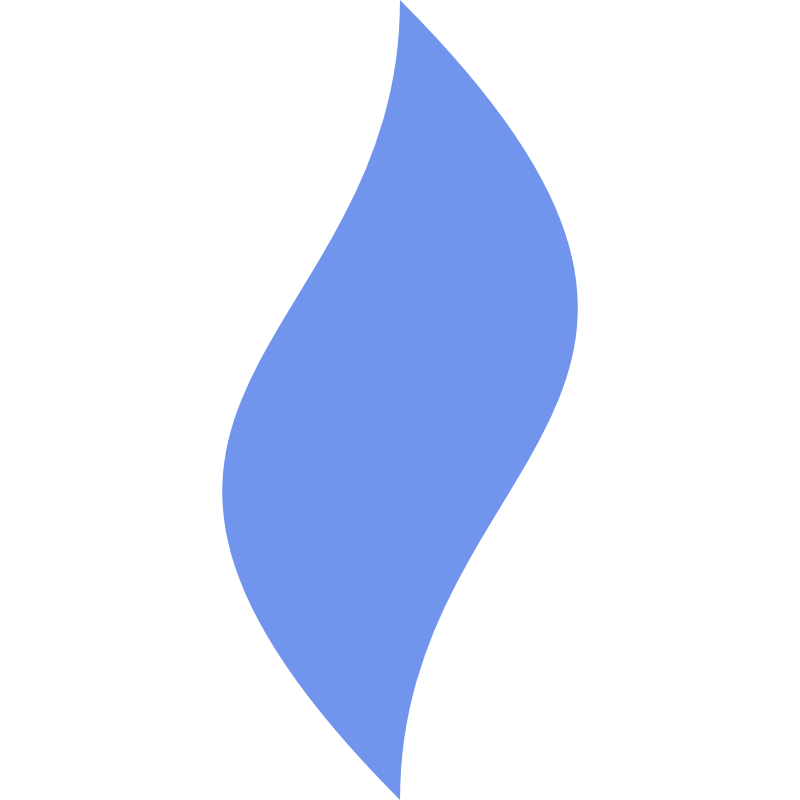 CONTENTS
品牌背景
门店触点
运营分析
点燃私域
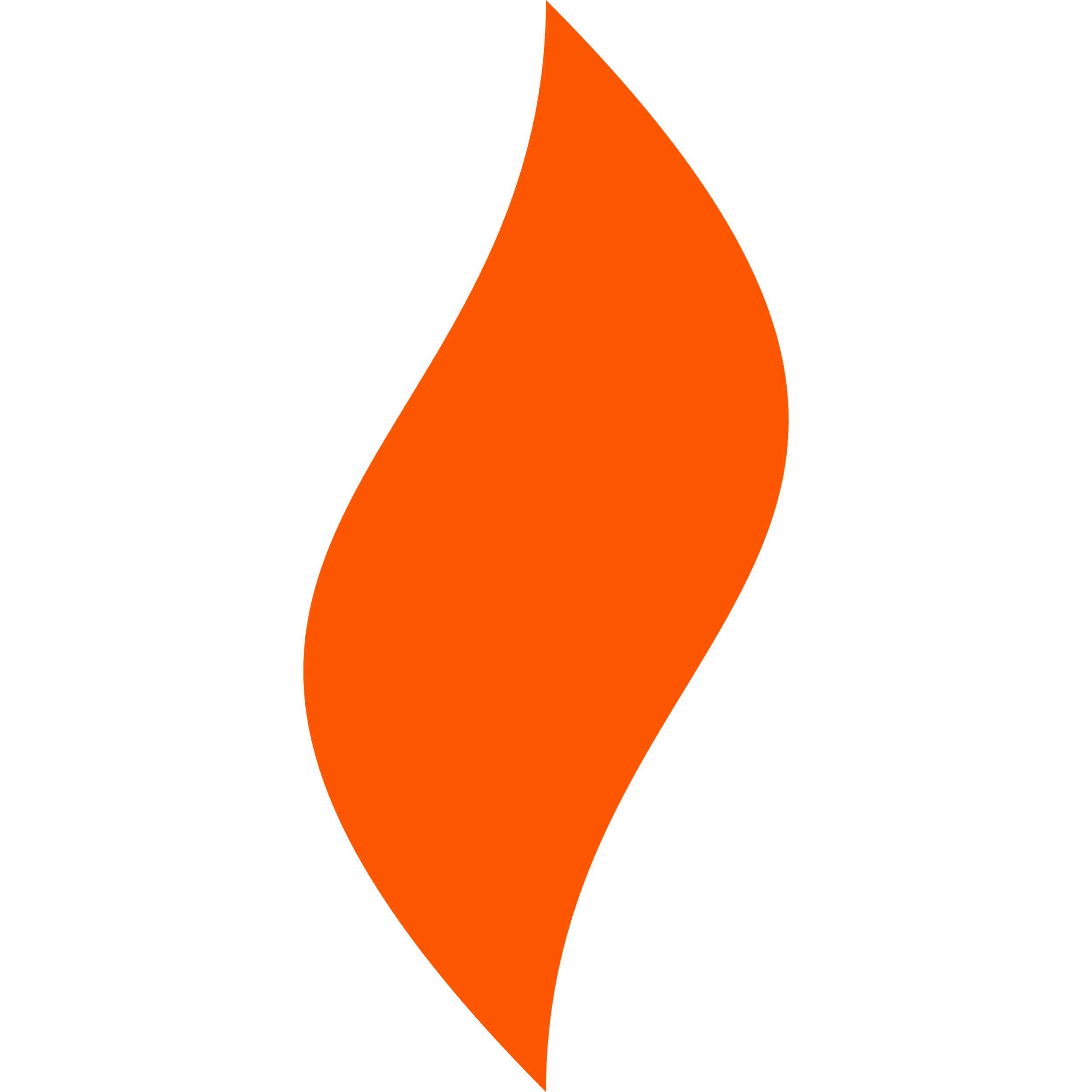 运营分析
点燃私域
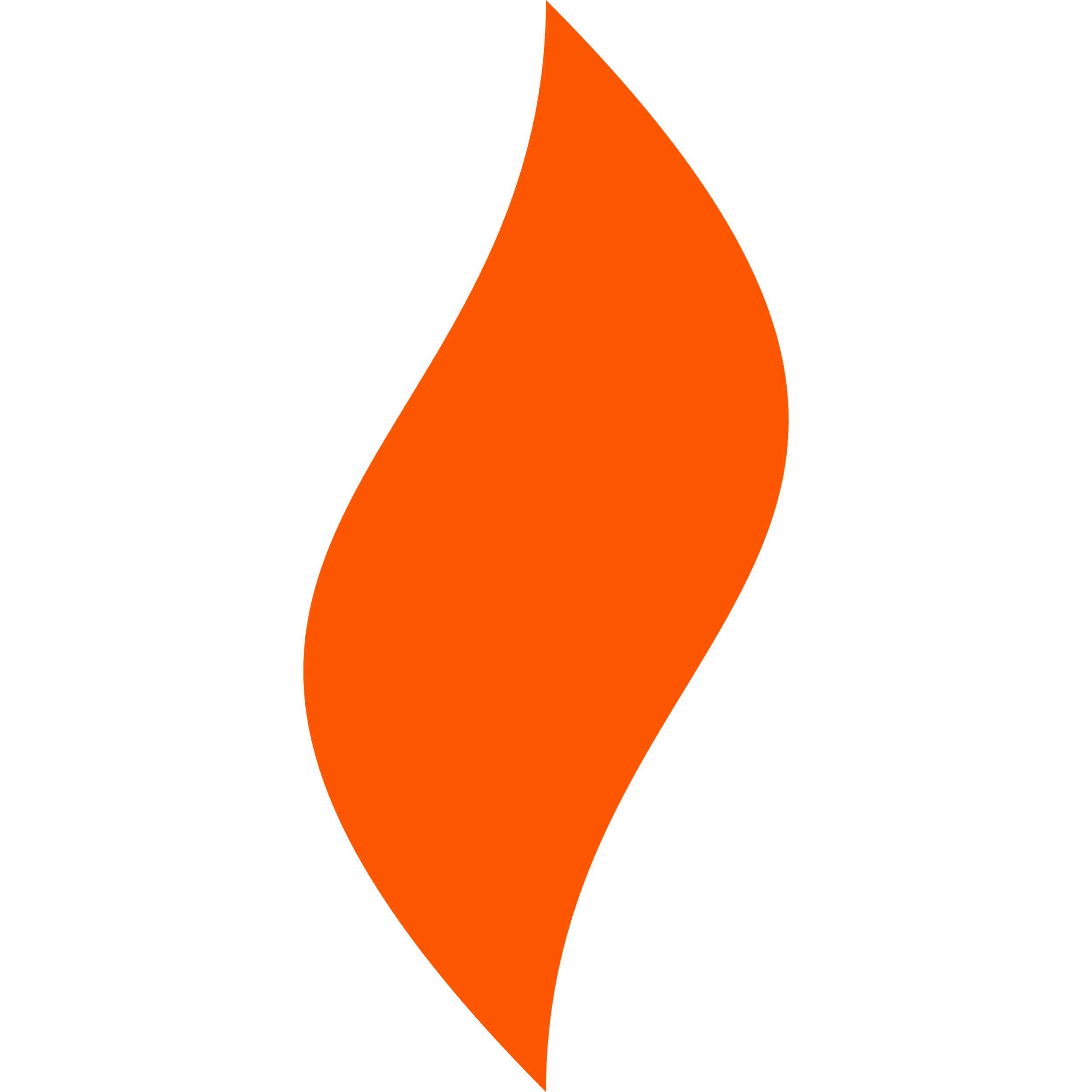 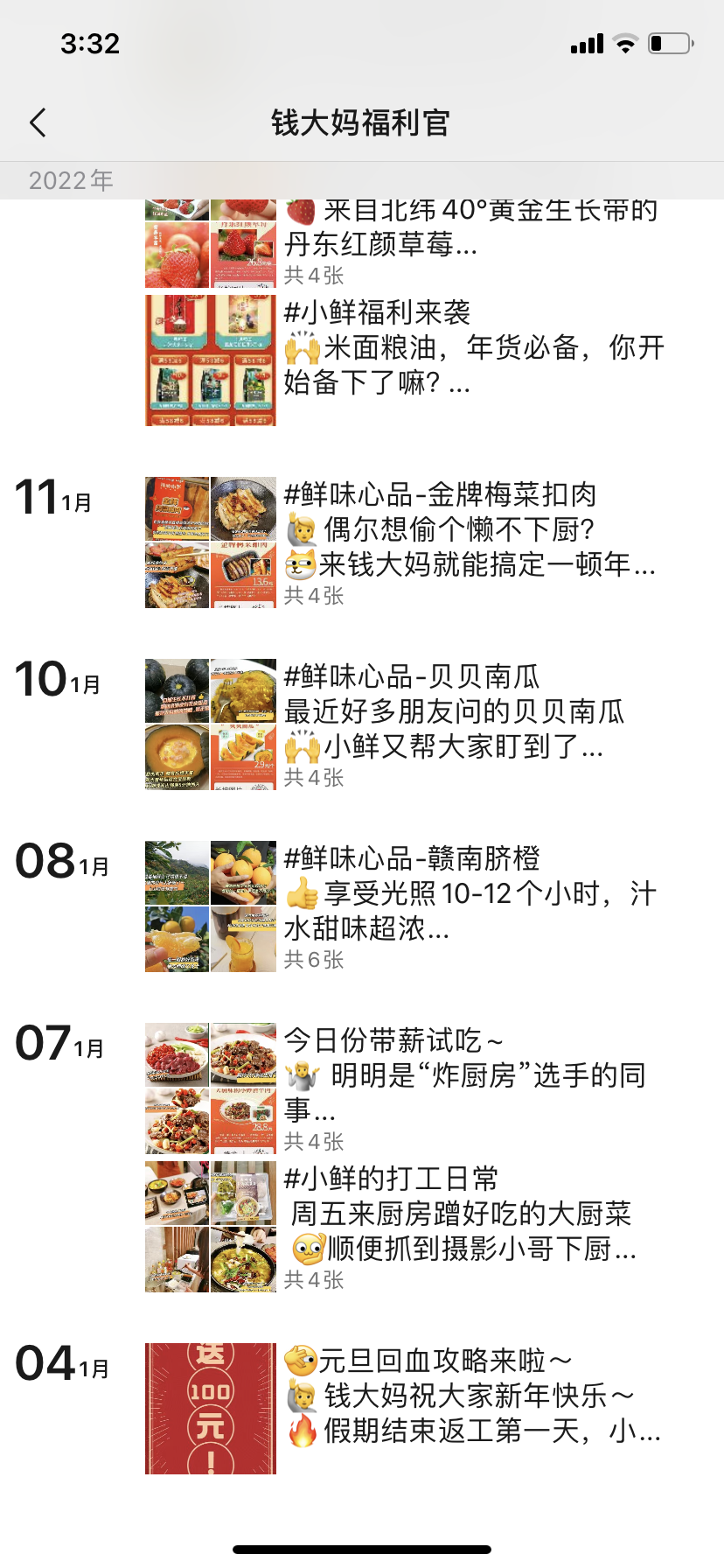 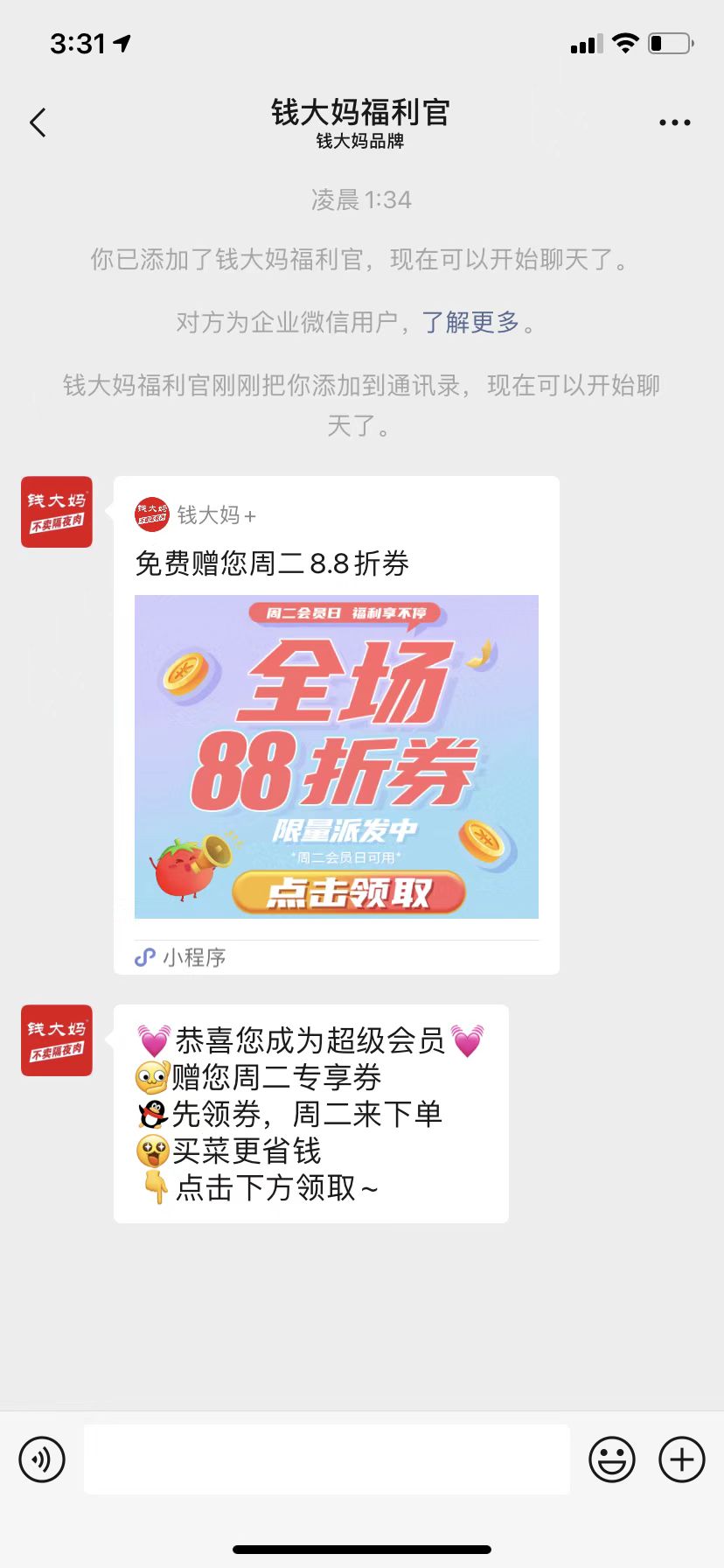 加粉号运营
企微加粉号
暂时只有自动欢迎语，无人接待
未收到点对点群发
朋友圈
每天更新1篇
主要是菜品/活动推荐和食谱推荐

痛点分析：企微加粉号目前缺少运营；朋友圈更新数量不足，触达次数未完全利用
解决方式：由中台去制作点对点群发的内容和朋友圈内容，店长只需一键发送或者由系统去完成自动群发
点燃私域
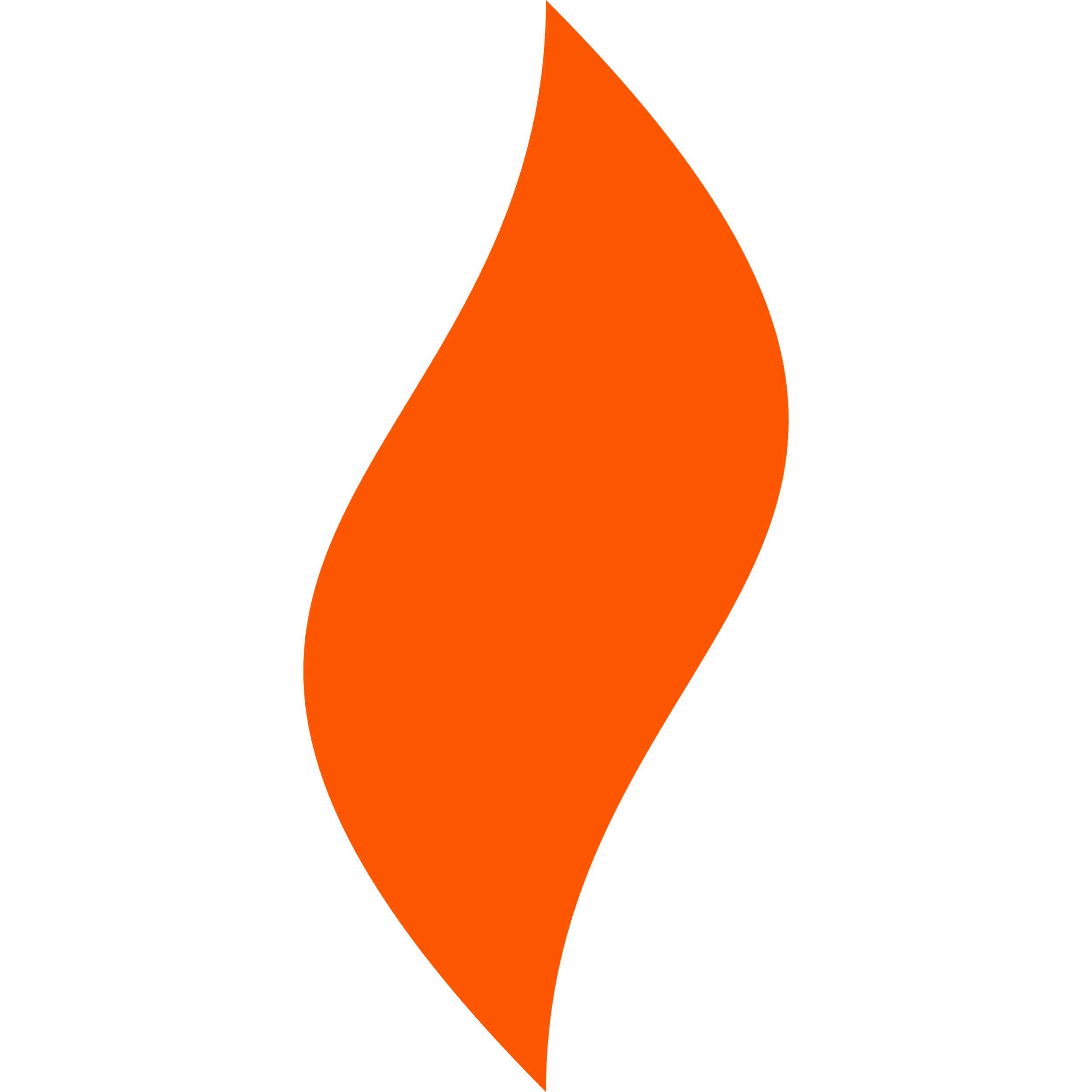 加粉号运营
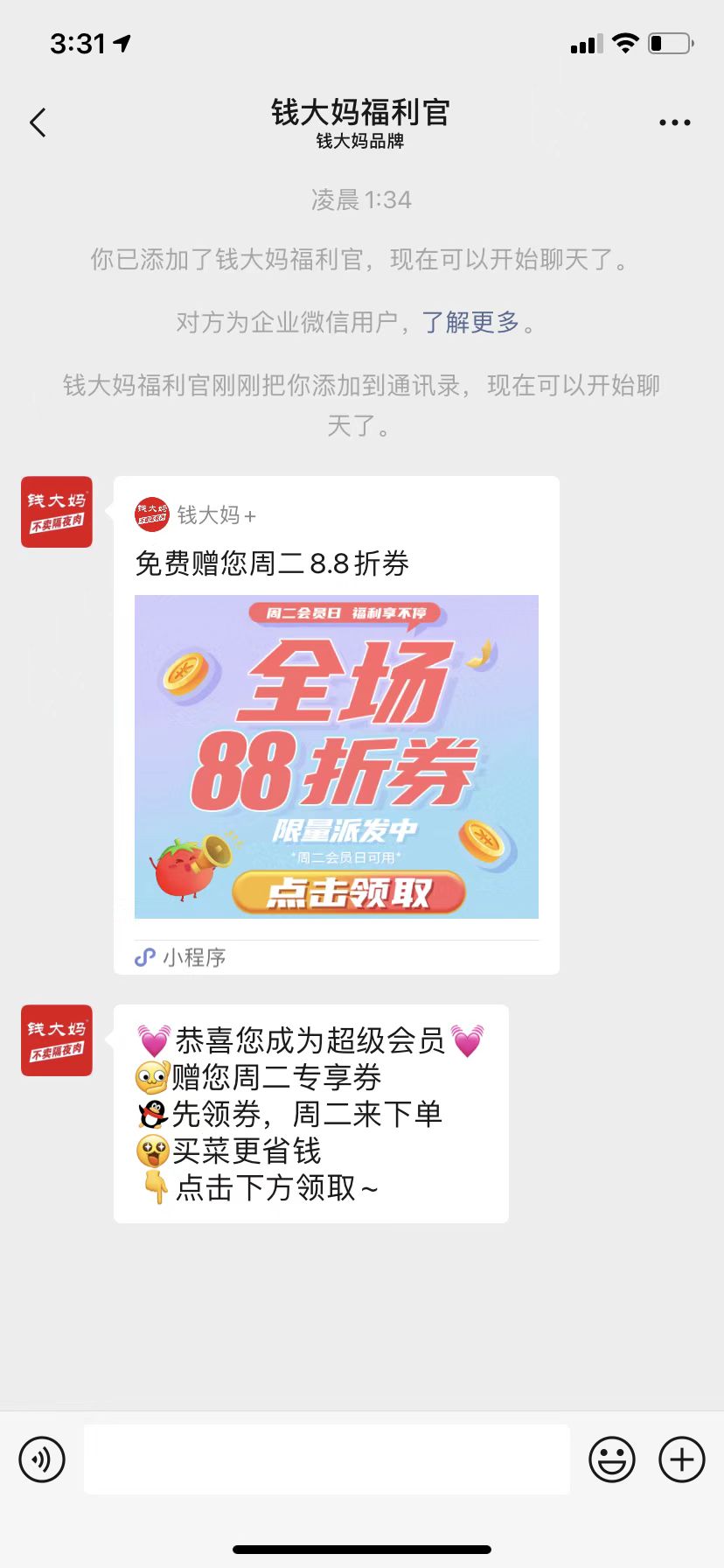 街坊群
7点左右群发当天菜品价格清单、菜品小程序链接
19点开始群内每半小时公布打折消息
22点会发红包
打烊前把剩余菜品拍照发到社群，同时发布一个包场价可全部拿走
有社群风险管控
有舆情控制，店长或店员会在群里直接免费换菜品送货上门

痛点分析：不同店铺执行力不一样，相当一部分门店没有很好的进行社群管理并利用社群提升经营效益
解决方式：由总部根据不同网点的菜品分配社群机器人帮助进行社群素材群发；引入「社区团购」插件，提升社群拼团转化率
点燃私域
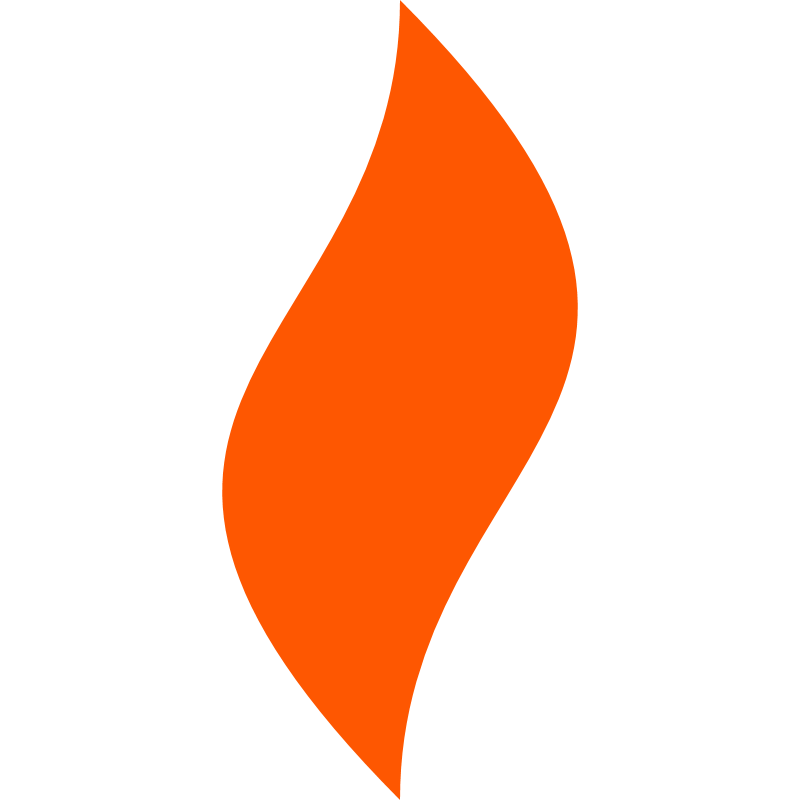 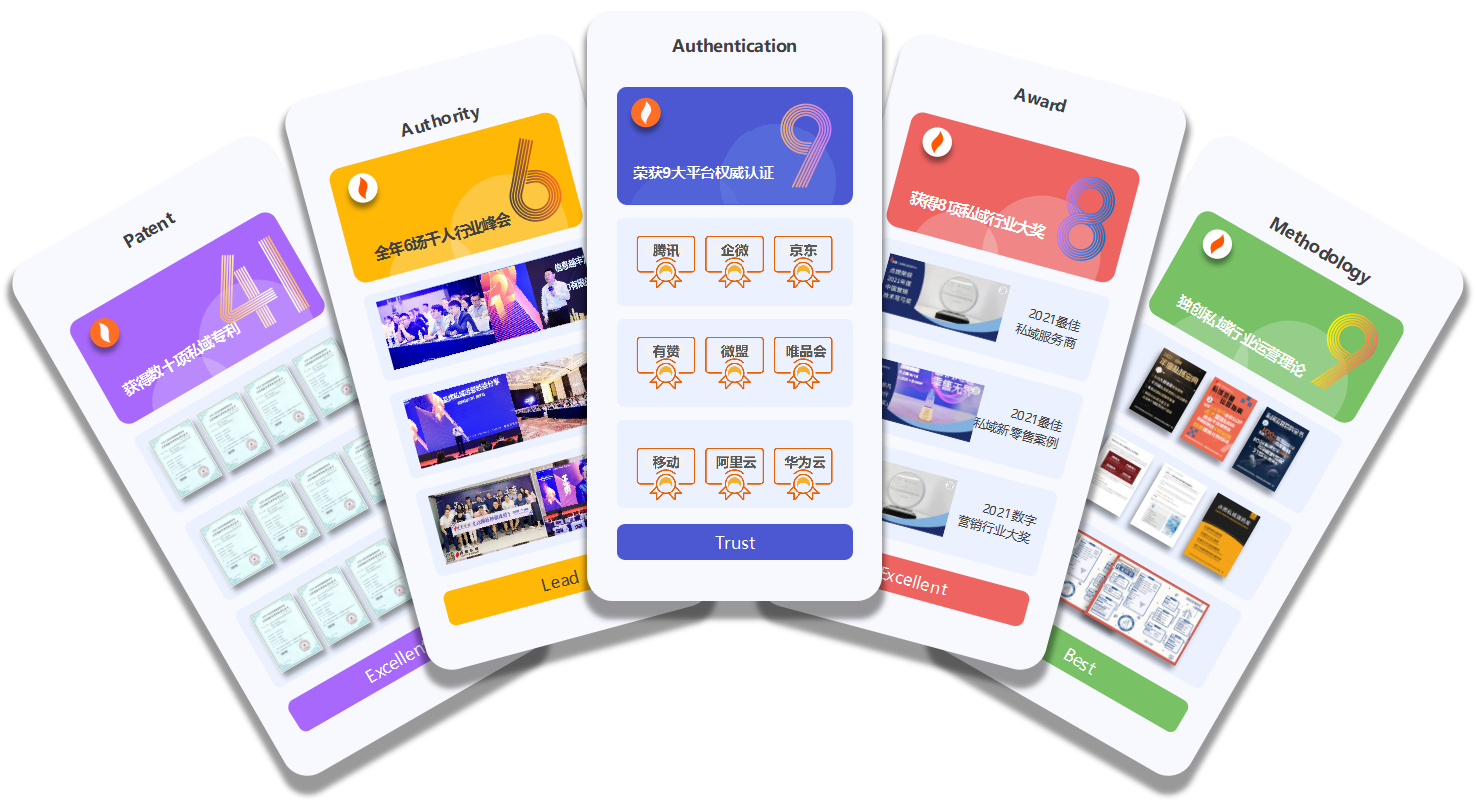 中国私域行业领军企业
其它：KOC&会员体系
KOC体系——分销体系
加入KOC管理工具并引入积分成长体系
把KOC发展成「分销员」，给予一定的佣金并自动结算

会员体系
会员特权：生日惊喜，会员折扣，会员日，预约留菜，积分抵现，充值赠礼
点燃私域
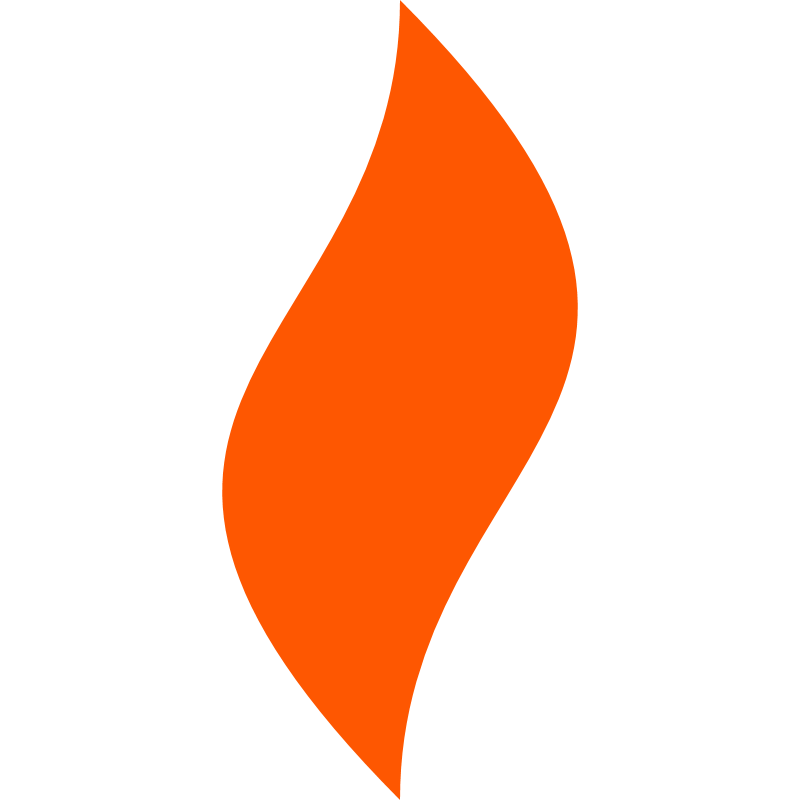 评分表
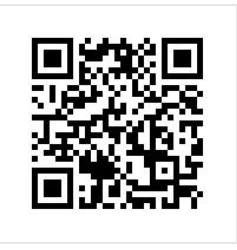 点燃私域
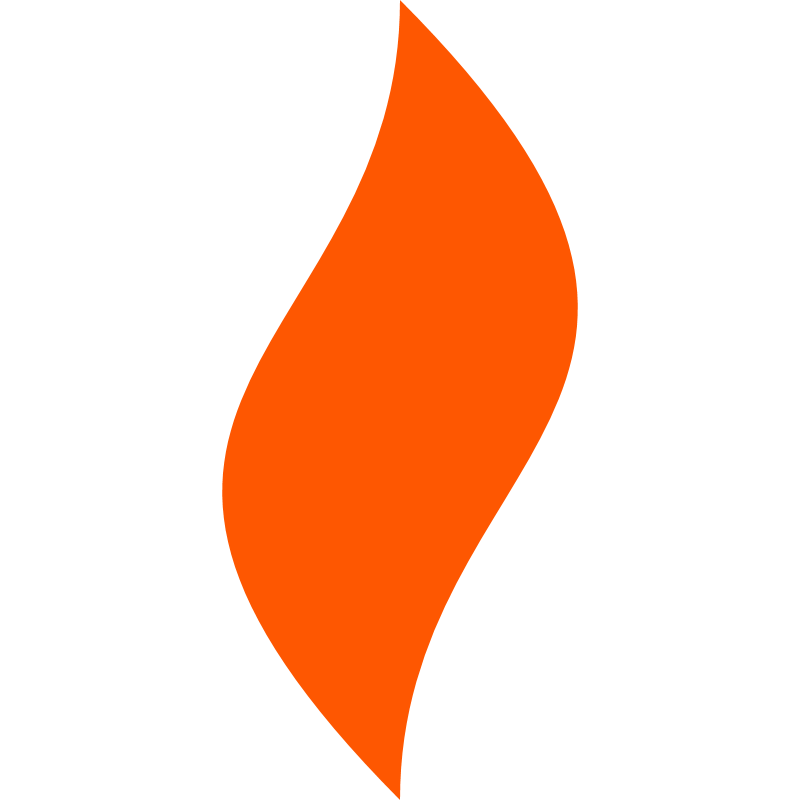 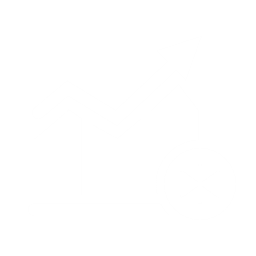 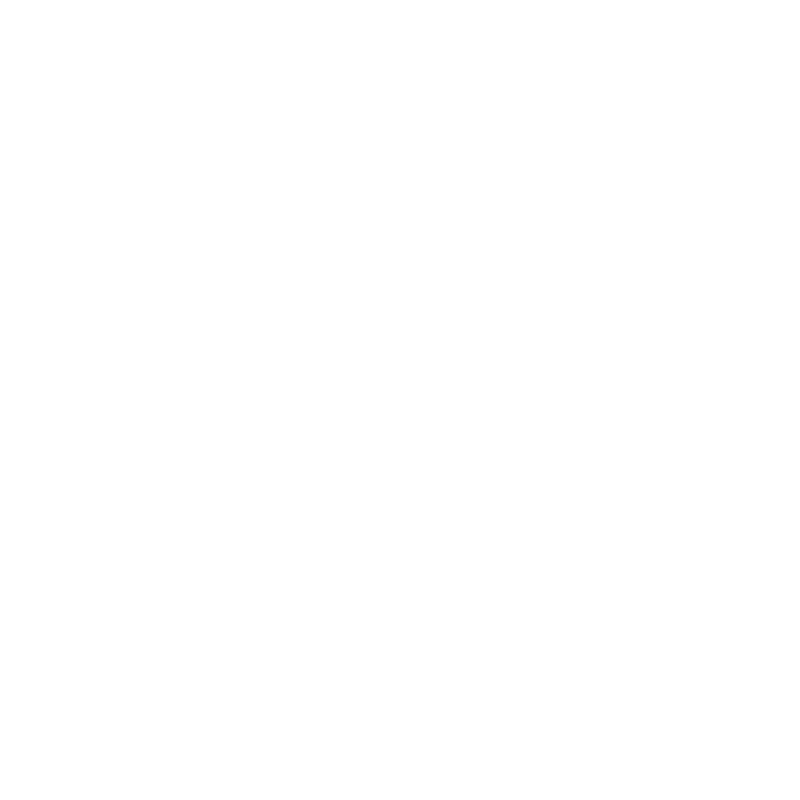 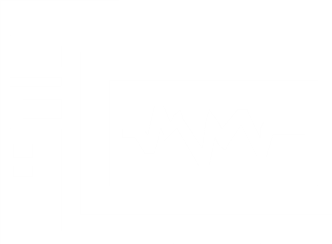 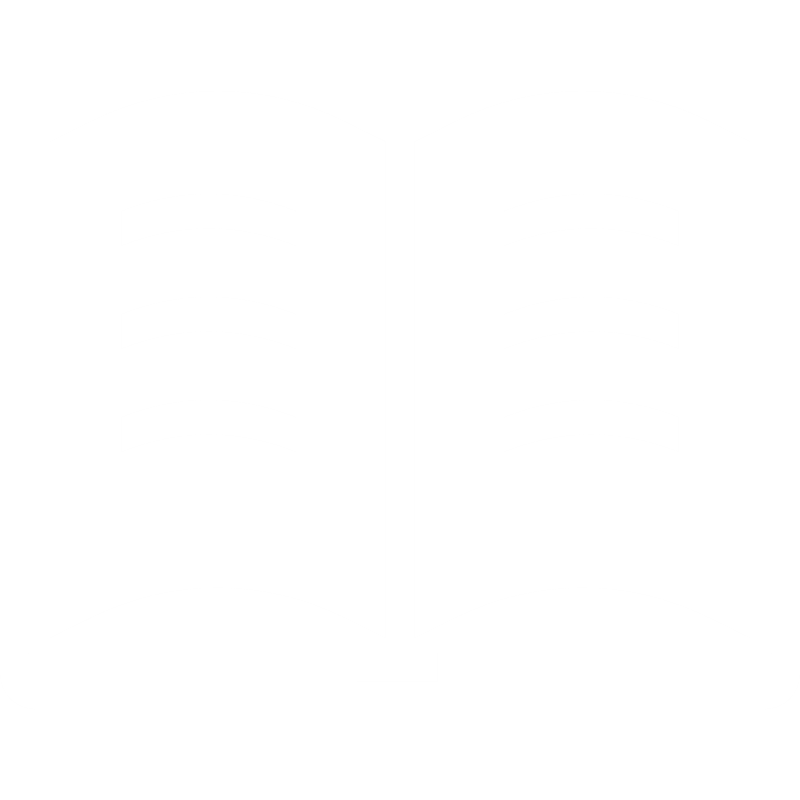 团队
运营
成绩
案例
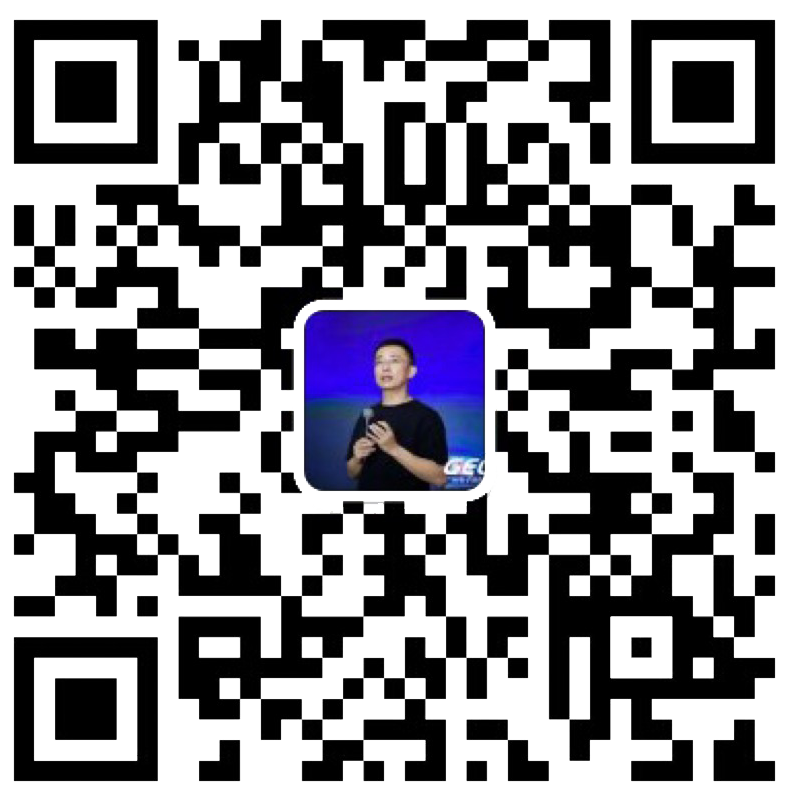 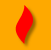 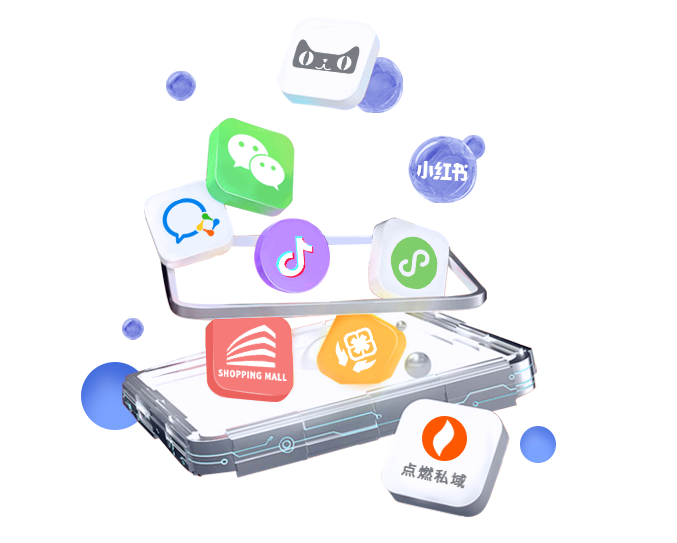 感谢观看